事業者向け
受講料
インボイス対策セミナー
無　料
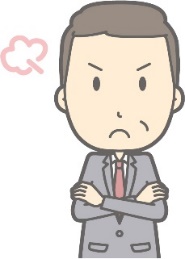 ～令和3年10月1日からインボイス制度の事前登録が開始されました～
免税事業者とは
お取引
できません!!
そう言われる前に…
2023年10月から適格請求書等保存方式（インボイス）制度が導入されます。この制度の内容を知らずに今まで通りの取引・帳簿記録を行うと、納める消費税の額が増えてしまう恐れがあります。また、消費税の納付が免除されている免税事業者も無関係ではありません。そこで、本講習会では、消費税制度の仕組みや、今までとの手続きの違い、免税事業者が気を付けるべきポイントなどをお伝えし、インボイス方式の概要から実務上対応のポイントについて、電子帳簿保存法とあわせて分かりやすく解説いたします。
■日時：令和４年６月１５日（水）
　　　　　　　　　　　１９：００～２１：００
■会場：八百津町ファミリーセンター　大研修室
講師
三浦陽平 氏
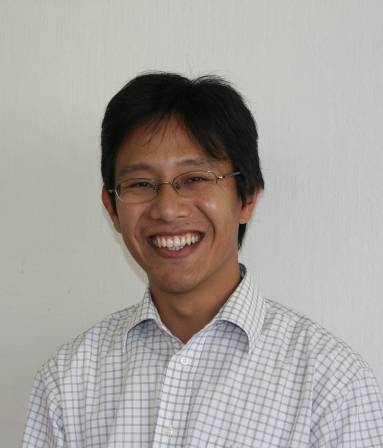 カリキュラム
■消費税の基本的な仕組み
■インボイス制度の概要
■インボイス制度の事前準備と留意点
■電子帳簿保存法とは
公認会計士
税理士
行政書士
登録政治資金監査人
感染症対策として
新型コロナウイルス感染防止対策として、検温・消毒のほか、マスクの着用をお願いいたします。また、感染拡大の影響から、やむを得ず中止となる可能性もございます。ご理解ご協力の程、よろしくお願いいたします。
お申込み先ＦＡＸ　０５７４－４３－２４４８
【インボイス対策セミナー】申込書
※ご記入いただいた個人情報は、本セミナーの運営以外の目的で使用することはありません。